تغذیه و آندوکرینولوژی تولید مثل
نازنین مصلحی
پژوهشکده علوم غدد درون ریز و متابولیسم
  دانشگاه علوم پزشکی شهید بهشتی
12 بهمن 1396
فهرست مطالب
نقش عوامل غذایی در کنترل علایم سندروم تخمدان پلی کسیتیک(PCOS)  
تعریف PCOS  
معیار تشخیص PCOS 
یافته های آزمایشگاهی 
پیامدهای ناشی از PCOS 
اهداف درمانی 
چاقی و PCOS 
محدودیت انرژی دریافتی
ویتامین D
توصیه های تغذیه ای در زنان مبتلا به PCOS
نقش عوامل غذایی در کنترل و پیشگیری علایم سندروم پیش از قاعدگی (PMS) 
تعریف PMS
سبب شناسی
علایم PMS
درمان PMS
کلسیم 
منیزیم 
پیریدوکسین 
توصیه های تغذیه ای کالج زنان و زایمان آمریکا برای مدیریت علایم PMS 
عوامل غذایی و خطر ایجاد PMS
2
نقش عوامل غذایی در کنترل و پیشگیری 
علایم سندروم پیش از قاعدگی
3
سندروم پیش از قاعدگی (PMS)
تعریف 
اختلالات فیزیکی ، خلقی و رفتاری در مرحله لوتئال که به طور مکرر در دوره های سیکل ماهیانه، مشاهده می شود و تا چند روز پس از شروع قاعدگی ادامه می یابد. 


معیار کالج زنان و زایمان آمریکا  (ACOG)برای تشخیص PMS : 


ایجاد اختلالات فیزیکی و روانشناختی 5 روز قبل از شروع قاعدگی و تکرر آنها حداقل در سه سیکل ماهیانه
فروکش کردن علایم تا 4 روز پس از شروع قاعدگی 
ایجاد اختلال در برخی از فعالیت های معمول زندگی
The American College of Washington (DC): Premenstrual syndrome(PMS); c2015 May [cited 2015 8 Aug]. Available from: https://www.acog.org/-/media/For-Patients/faq057.pdf.
 Am Fam Physician. 2016;94:236-240 .
4
شیوع
%85 درصد زنان یکی یا بیشتر علایم PMS  را تجربه می کنند. 
%80 شدت علایم خفیف 
%50-20 شدت علایم متوسط 
%15-5 شدت علایم شدید
شرایط مشابه با PMS
افسردگی 
اضطراب 
سندروم خستگی مزمن 
سندروم روده تحریک پذیر (IBS) 
بیماری های تیروئیدی
5
سبب شناسی
6
علائم مرتبط با سندرم پیش از قاعدگی
7
درمان سندرم پیش از قاعدگی
روش های درمانی 
غیر دارویی
تغییر در رژیم غذایی و مصرف مکمل ها 
استفاده از داروهای گیاهی و درمان های جایگزین 
رفتار درمانی 

دارودرمانی= در موارد مقاوم به درمان توسط روشهای غیر دارویی
اهداف درمانی 
کاهش یا حذف علایم PMS 
کاهش اثرات علایم PMS بر فعالیت ها و روابط اجتماعی 
به حداقل رسانیدن اثرات جانبی درمان
Expert Opin. Pharmacother. 2010; 11:2879-2889
8
روش های غیر دارویی
9
کلسیم
مطالعات مداخله ای ، اثربخشی مکمل یاری کلسیم در بهبود علایم PMS را نشان داده اند.

مکمل یاری کلسیم به میزان 1200 میلی گرم در روز در 248 خانم به مدت 3 دوره سیکل ماهیانه:
کاهش معنی داری در امتیاز کلی PMS (کاهش %48 در مقابل %30 در گروه دارونما) 
بهبود علایم خلقی، ادم، کاهش اختلالات خوردن و کاهش علایم مربوط به درد

در ایران، مطالعاتی اثربخشی مکمل یاری کلسیم در دوزهای کمتر، 500-1000 میلی گرم در روز، را نیز گزارش کرده اند.
Am J Obstet Gynecol 1998;179:444-52.
Taiwan J Obstet Gynecol 2009;48:124–129.
Obstet Gynecol Sci 2017;60:100-105.
10
ویتامین B6
B6 کوفاکتور آنزیم های دخیل در سنتز سروتونین، دوپامین و پروستاگلاندین ها 

مطالعات فراوانی به بررسی اثر مکمل یاری B6 بر علایم PMS پرداخته است. 

نتایج حاصل از بررسی 9 مطالعه شامل 940 خانم مبتلا به PMS نشان می دهد: 
مکمل یاری با دوز دارویی 100-50 میلیگرم در روز ممکن است بتواند در بهبود علائم سندرم پیش از قاعدگی  و افسردگی ناشی از آن موثر باشد.
کیفیت مطالعات بررسی شده پایین است ( از 9 مطالعه فقط یک مطالعه حجم نمونه کافی داشته است). 

ویتامین B6 ممکن است روش درمانی مناسبی برای خانم هایی که پس از مکمل یاری هنوز دچار افسردگی و اضطراب هستند نباشد. 
دوزهای بیشتر از 200 میلیگرم در روز سمی است و نروپاتی محیطی ایجاد می نماید.
BMJ 1999;318:1375–81.
Expert Opin. Pharmacother. 2010; 11:2879-2889.
11
منیزیم
سطوح منیزیم سرمی در زنان مبتلا به PMS کمتر از زنان غیر مبتلا به این سندروم
کاهش شدت علایم PMS و برخی اختلالات آن شامل افسردگی ، اضطراب، ورم و درد در مطالعات مداخله ایی  
مکمل یاری منیزیم به همراه B6 موثرتر از مکمل یاری منیزیم به تنهایی بوده است. 
برای مشاهده اثربخشی درمان با منیزیم، حداقل 2 ماه مکمل یاری باید صورت گیرد. 
مکانیسم اثربخشی نامشخص 
نرمال کردن عملکرد هورمون ها مختلف ( عمدتا پروژسترون) بر عملکرد سیستم عصبی مرکزی
Magnesium Research 2017; 30 : 1-7.
Iranian J Nurs Midwifery Res 2010; 15: 401-5.
12
توصیه های غذایی برای کنترل علایم PMS
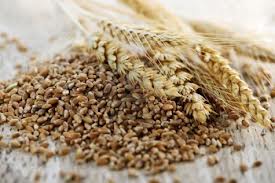 پیروی از رژیم غذایی غنی از کربوهیدرات پیچیده، می تواند علایم خلقی و تمایل به مصرف غذا را کاهش دهد. غذاهای تهیه شده از غلات کامل ( نان گندم، ماکارونی و سریال تهیه شده از غلات کامل)، جو، برنج قهوه ای ، حبوبات و عدس
اضافه کردن غذاهای غنی از کلسیم مانند لبنیات و سبزی های سبز برگی شکل به رژیم غذایی 
کاهش مصرف چربی، شکر و نمک 
پرهیز از مصرف قهوه و الکل 
مصرف 6 وعده غذایی کوچک به جای مصرف سه وعده غذایی بزرگ
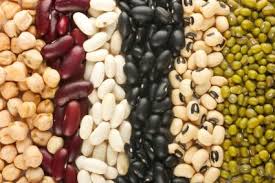 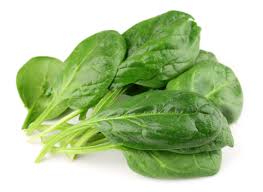 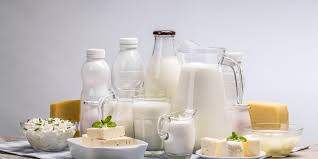 The American College of Washington (DC): Premenstrual syndrome(PMS); c2015 May [cited 2015 8 Aug]. Available from: https://www.acog.org/-/media/For-Patients/faq057.pdf.
13
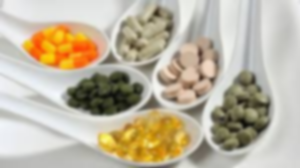 مکمل یاری های توصیه شده برای کنترل علایم PMS
مصرف روزانه 1200 میلی گرم کلسیم می تواند علایم فیزیکی و خلقی را کاهش دهد.

مصرف مکمل منیزیم از احتساب مایعات در بدن و علایم خلقی  می کاهد.
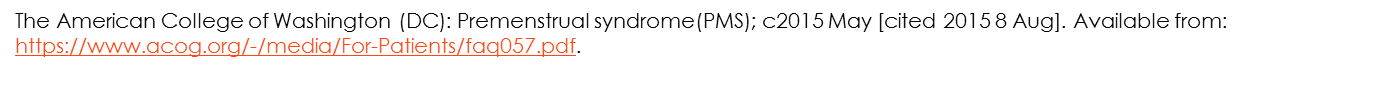 14
عوامل غذایی و خطر ایجاد PMS
بر اساس مطالعه کوهرت Nurses’ Health Study II cohort
شامل 1057 خانم مبتلا به PMS  و 1968 غیر مبتلا پس از 10 سال پیگیری(2001-1991) 
ارزیابی دریافتهای غذایی با پرسشنامه بسامد خوراک 

کاهش خطر ایجاد PMS با دریافت روزانه 1200 میلی گرم کلسیم و IU 400 ویتامین D از منابع غذایی 
مصرف 4 سروینگ در روز منابع غذایی حاوی کلسیم و ویتامین D 

25% کاهش خطر PMS با دریافت روزانه 1/9 میلیگرم ویتامین B1 در مقایسه با دریافت1/2  میلیگرم 
مصرف 3-2 سروینگ درروز منابع غذایی غنی از B1 شامل حبوبات، مغزدانه ها و غلات غنی شده و گوشت
Arch Intern Med. 2005;165:1246-1252.
Am J Clin Nutr 2011;93:1080–6.
15
عوامل غذایی و خطر ایجاد PMS (ادامه)
%35 کاهش خطر PMS با دریافت روزانه 2/5 میلیگرم ویتامین B2 درمقایسه با 1/4
مصرف 7-6 سروینگ منابع غذایی غنی از B2 شامل شیرگاو، شیرسویا، اسفناج و گوشت قرمز 
عدم مشاهده ارتباط با دریافت سایر ویتامین های گروه B
مصرف ویتامین B از مکملها ارتباطی با خطر PMS نداشت. 
ارتباط دریافت آهن غیرهم از مجموع منابع غذایی و مکمل بیشتر از 20 میلیگرم در روز با کاهش خطر PMS 
ارتباط معنی دار مصرف مکمل روی (میانه 25 میلیگرم در روز) با کاهش خطر PMS
عدم مشاهده ارتباط معنی دار بین میزان مصرف کافئین و قهوه با خطر PMS
Am J Clin Nutr 2011;93:1080–6.
Am J Epidemiol. 2013;177:1118–1127.
Am J Clin Nutr 2016;104:499–507.
16
نقش عوامل غذایی در کنترل علایم 
سندروم تخمدان پلی کسیتیک
سندروم تخمدان پلی کیستیک (PCOS)
شايع ترين اختلال هورموني در زنان 
شيوع متفاوت %21- 6 در جوامع مختلف و بر اساس معيار تشخيصي متفاوت 
شيوع PCOS  در ايران %14/6 – 7/1 بر اساس معيار هاي مختلف تشخيصي
اختلال در متابوليسم آندروژن ها و كنترل ترشح آن 
تقابل بين ژن ، عوامل محيطي و رفتاري موثر در بروز آن
International Journal of Women’s Health. 2011;3: 25–35 .
Endocrinology. 2011, 9:39.
18
تشخیص PCOS بر اساس معیار رتردام
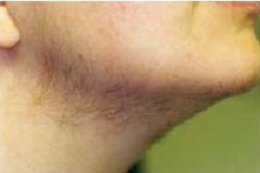 داشتن حداقل دو مورد از موارد زیر: 
آمنوره با الیگومنوره 
هیپرآندروژنیسم و یا علایم بالینی بالا بودن آندروژن 
هیرسوتیسم (پرمويي) 
 آکنه
 آلوپسی ( ريزش موي سر)
تعداد بالای فولیکولهای با قطر 9-2 میلیمتر در هر تخمدان و یا افزایش حجم تخمدان
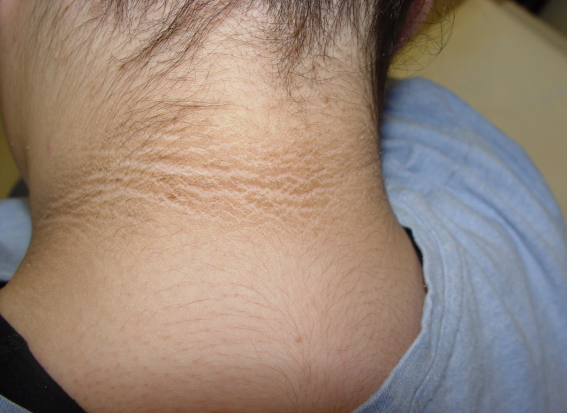 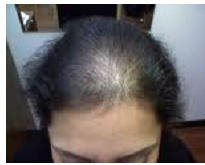 19
یافته های آزمایشگاهی
افزايش سطوح تستوسترون 
افزايش LH 
كاهش SHBG
افزايش سطوح انسولين و مقاومت به انسولين
20
پیامدهای ناشی از PCOS
اختلال در سیستم تولید مثل 
ناباروری 
اختلال عملکرد اندومتر 
افزایش خطر سرطان رحم 
افزایش خطر ابتلا به بیماری های مزمن 
سندروم متابولیک 
دیابت نوع 2 
بیماری های قلبی- عروقی 
پیامدهای روانشناختی 
افسردگی 
اضطراب 
عزت نفس پایین 
کیفیت پایین زندگی
21
اهداف درمانی
بهبود مقاومت به انسولین 
بهبود عملکرد متابولیکی و کاهش خطر ابتلا به دیابت و بیماری های قلبی – عروقی 
 بهبود عملکرد تولید مثلی
کاهش علایم هیپرآندروژنیسم 
آکنه 
هیرسوتیسم 
آلوپسی
22
چاقی و PCOS
شیوع بالای چاقی در زنان مبتلا به PCOS (%80-49)
افزايش ابتلا به چاقي شكمي مستقل از BMI
مشخص نیست که آیا زنان مبتلا به PCOS مستعد چاقی هستند یا چاقی سبب بروز این سندروم شده است. 
چاقی و چاقی شکمی منجر به بدتر شدن علایم متابولیکی و بالینی می شود. 
چاقي منجر به عدم پاسخ يا تاخير در پاسخ به درمان 
مقاومت به انسولین در %70-50 زنان PCOS و %95 زنان چاق مبتلا به PCOS
تغییرات سبک زندگی و کاهش وزن، اولین خط درمان در زنان مبتلا به PCOS
Fertil Steril. 2012;97:28-38.e25.
Arch Gynecol Obstet. 2014; 290:1079–1092.
Adv Nutr 5: 486–496, 2014.
23
محدودیت انرژی دریافتی
کاهش وزن متوسط به میزان %10-5 منجر به بهبود: 
تحمل گلوکز و هیپر انسولینمی 
پروفایل عوامل خطر قلبی – عروقی 
نرمال شدن سيكل ماهيانه و تخمك گذاري 
كاهش تستوسترون 
بهبود علائم هيرسوتيسم و آكنه 

 محدودیت 1000-500 کیلوکالری به منظور کاهش وزن 

اثرات طولانی مدت رژیم های کاهش وزن در زنان PCOS و نحوه حفظ وزن کاهش یافته ، بررسی نشده است.
Arch Gynecol Obstet .2014; 290:1079–1092.
Adv. Nutr.2014; 5: 486–496.
24
ترکیب رژیم غذایی
تغيير در تركيب رژيم غذايي مستقل از كاهش وزن مي تواند روي حساسيت به انسولين اثر گذارد. 
تغییر در رژیم غذایی در مقایسه با محدودیت انرژی به تنهایی ممکن است اثر بخشی بیشتری در بهبود حساسیت به انسولین داشته باشد. 
 رژیم غذایی می تواند از طریق تنظیم گلوکز و انسولین خون در کنترل این بیماری نقش داشته باشد. 
 يافته هاي حاصل از تغيير در تركيب رژيم غذايي بر PCOS  اندك است . 
 برخي مطالعات اثرات سودمند رژيم غذايي با نمایه گلیسمی پايين را در زنان PCOS نشان داده اند (با دريافت كربوهيدرات %51-50).
British Journal of Nutrition.2005;94, 154–165.
25
ترکیب رژیم غذایی (ادامه)
در مطالعه‌اي اثر تركيب رژيم غذايي بر پيامدهاي آنتروپومتري، ‌توليد مثلي،‌ متابوليك و سايكولوژي حاصل از 6 مطالعه مختلف کارآزمایی مورد بررسي سيستماتيك قرار گرفت. 
نتايج اين بررسي، تفاوت عمده‌اي در پيامدهاي تعيين شده را با تركيب متفاوت رژيم غذايي شامل ترکیب متفاوت درشت مغذی ها ، رژیم با نمایه گلیسمی پایین  و یا اسیدهای چرب با دو پیوند دوگانه (MUFA) بالا در مقایسه با رژیم معمولی نشان نداد. 
در حال حاضر هیچ شواهد علمی برای حمایت از یک رژیم غذایی خاصی برای سندرم تخمدان پلی کیستیک وجود ندارد. 
 تغییر در رژیم غذایی در مقایسه با محدودیت انرژی به تنهایی به نظر نمی رسد که اثر بخشی بیشتری در زنان مبتلا به PCOS داشته باشد. 
با این وجود پیروی از رژیم غذایی حاوی اسیدهای چرب اشباع کم و فیبر بالا به خصوص از غذاهای با نمایه گلیسمی پایین در زنان مبتلا به PCOS ، معقول به نظر می رسد.
J Acad Nutr Diet. 2013;113:520-545.
British Journal of Nutrition .2005; 94, 154–165.
26
ویتامینD
به نظر مي رسد كه ميزان شيوع كمبود ويتامين D در زنان مبتلا به PCOS مشابه زنان غیر مبتلا باشد . 
ميزان ويتامين D سرم در زنان چاق PCOS ،‌ %56-27 كمتر از غير چاق مبتلا به PCOS 
برخی مطالعات نشان می دهند که مکمل یاری ویتامین D ، سبب کاهش تستوسترون، اختلالات قاعدگی و بهبود مقاومت به انسولين در افراد مبتلا به PCOS که دچار کمبود ویتامین D هستند، می شود. 

متاآنالیز حاصل از 6 مطالعه مداخله ای نشان می دهد:
مکمل یاری ویتامین D، مقدار توتال تستوسترون را کاهش می دهد. 
این یافته منتج از مطالعات با کیفیت پایین بوده است.
Fertil Steril. 2009; 92: 1053–1058.
Arch Gynecol Obstet .2014;290:1079–1092.
Horm Metab Res. 2017; 49: 174–179.
27
کمبود ویتامین D
28
Clinical Endocrinology .2012; 77, 343–350 .
توصیه های تغذیه ای در افراد مبتلا به PCOS
ایجاد محدودیت در کالری دریافتی به منظور کاهش وزن در زنان PCOS چاق 
رعایت یک رژیم غذایی سالم، متنوع و متعادل
افزایش تعداد وعده ها و کاهش حجم هر وعده غذایی 
کاهش مصرف کربوهیدرات ساده و کربوهیدرات تصفیه شده 
 افزایش مصرف غذاهای غنی از فیبر نظیر سبزی ها، میوه‌ها و حبوبات
کاهش مصرف اسیدهای چرب اشباع 
مصرف غذاها به صورت تازه، کاهش مصرف غذهای فرآیند شده، کنسروی و نمک سود شده 
افزایش دریافت منابع غذایی حاوی امگا-3 
اصلاح کمبود ویتامین D در زنان PCOS دارای کمبود ویتامین D
29
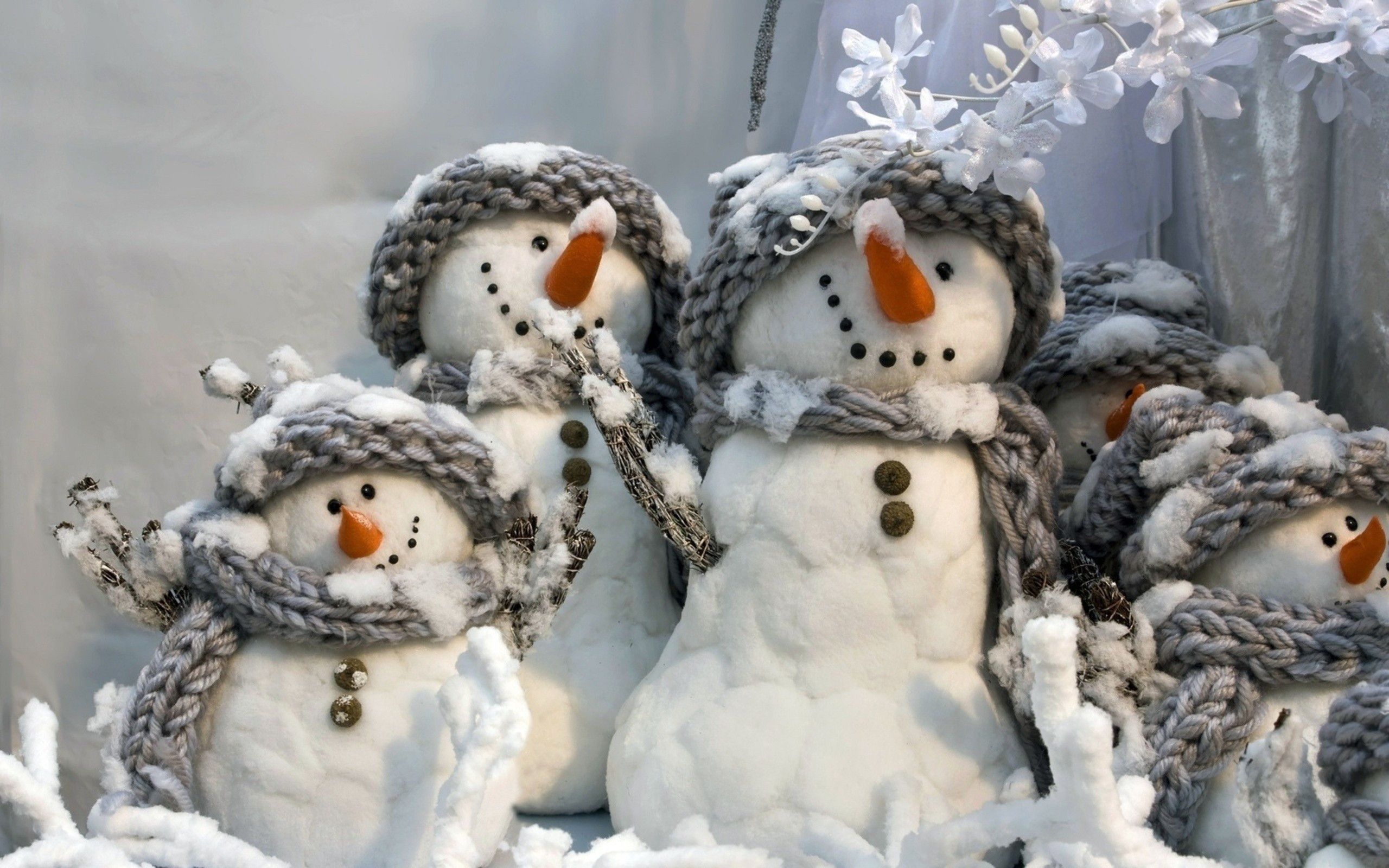 30